NO2 time series
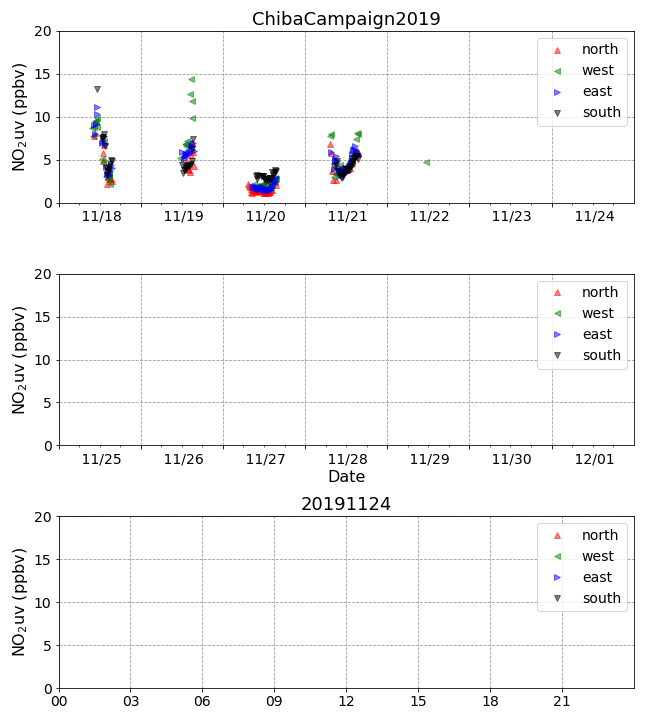 It was raining this weekend.
Therefore, data was not taken.
HCHO time series
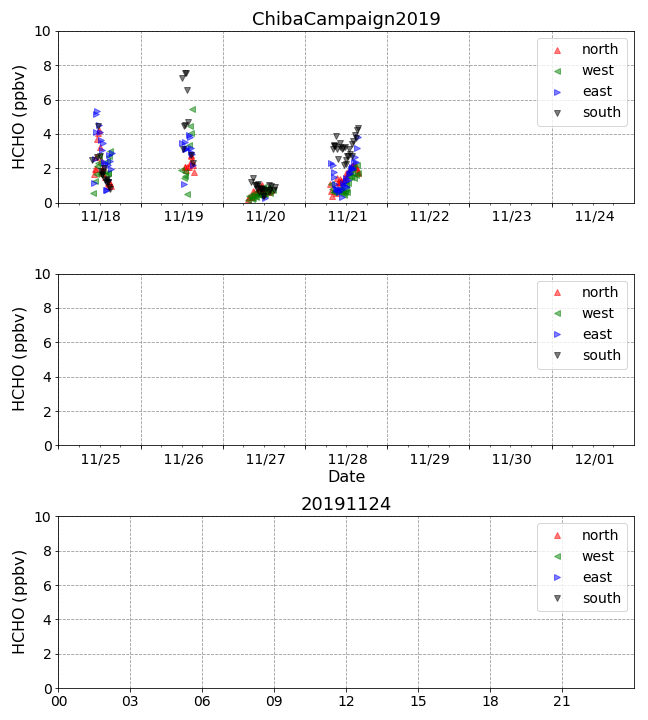 It was raining this weekend.
Therefore, data was not taken.